Mrs. Burns’
   Newsletter
March 27- 31, 2023
YOUR TEXT HERE
YOUR TEXT HERE
Weekly skills
Upcoming Events
ELA: AUTHORS MAIN POINT IN A TEXT
LANGUAGE: ROOT WORDS/ SUFFIXES
Math: LINE PLOTS
SCIENCE- FORCES/ENERGY
3/28- Spring picture money due
3/30- 2ND GRADE MUSIC PROGRAM
 ( IF YOU SIGNED YOUR CHILD UP )
3/31- All A’s breakfast 
4/7 & 4/10- SCHOOL HOLIDAYS
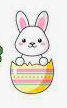 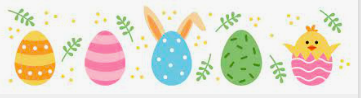 Vocabulary
Spelling Words
cow
crow
brow
plow
low
grows
prowl
how
glows
frown
accept- to take or receive something
Address- (noun) where a person or business is located. (verb) if you address someone, you speak to them.
Difficult- hard to do or understand
Excuse- (noun) a reason that explains a mistake (verb) to forgive a person
Expert- someone who knows a lot about some thing or does something really well.
Hollow- when something has a hole or empty space inside.
Relax- you become less tense
Section- part of a whole
Stamp- (noun) a small piece of printed paper that shows when postage is paid (verb) you put your foot down with force
Whole- when something is complete.
11. thrown
12. showing
13. clown
14. brown
15. howling
16. down
17. now
18. far
19. keep
20. only
YOUR TEXT
YOUR TEXT HERE
Reminders
Send a snack & water with your child every day!! 
Check your child’s planner & HW folder
PLEASE ENCOURAGE YOUR CHILD TO FINISH THE YEAR OUT STRONG!
Tests/Homework
Homework: Reading sheet, Math sheet, & facts every night except Wednesday. 
TESTS- Tuesday- Math test on measurement
Thursday- Spelling Friday- Vocabulary, Facts